Figure 6. StTA of forelimb muscles from 1 site in PMd and 1 site in PMv at a stimulus intensity of 60 μA, and 1 M1 site ...
Cereb Cortex, Volume 20, Issue 1, January 2010, Pages 169–186, https://doi.org/10.1093/cercor/bhp084
The content of this slide may be subject to copyright: please see the slide notes for details.
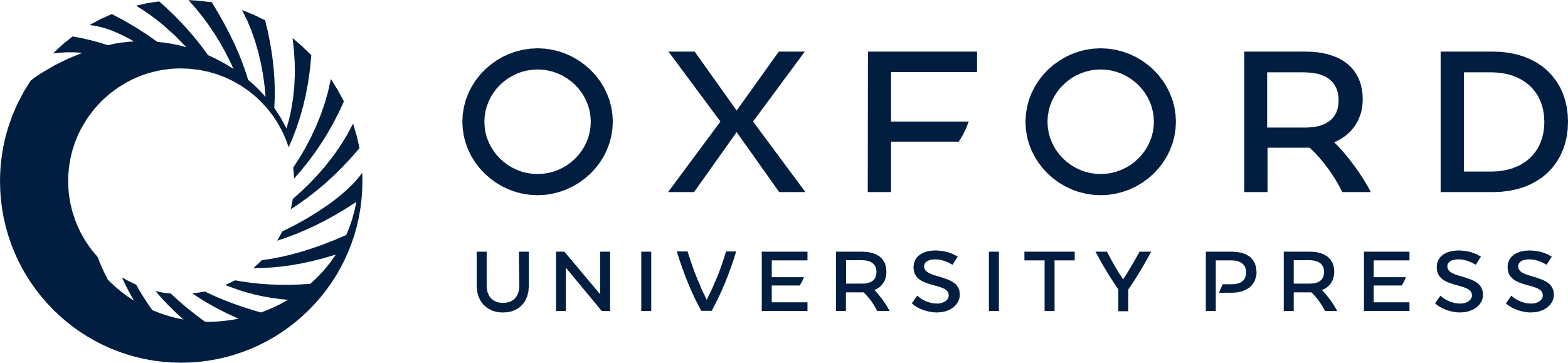 [Speaker Notes: Figure 6. StTA of forelimb muscles from 1 site in PMd and 1 site in PMv at a stimulus intensity of 60 μA, and 1 M1 site at 2 different intensities, 15 and 60 μA. Time zero corresponds to the stimulus trigger event used for compiling the average. PStF effects were observed in muscles shown in bold, and records with no PStEs are unbolded. The range of number of trigger events for different channels is given in parenthesis. The number above each record is the magnitude of the PStE expressed as ppi over baseline.


Unless provided in the caption above, the following copyright applies to the content of this slide: © The Author 2009. Published by Oxford University Press. All rights reserved. For permissions, please e-mail: journals.permissions@oxfordjournals.org]